Путешествие на остров сокровищ
Подготовила: учитель математики
МБОУ Пономаревской ООШ
Шивинская Оксана Георгиевна
КАРТА
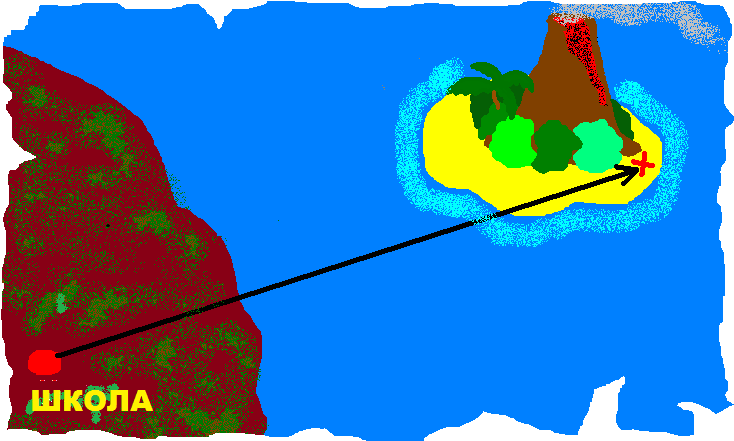 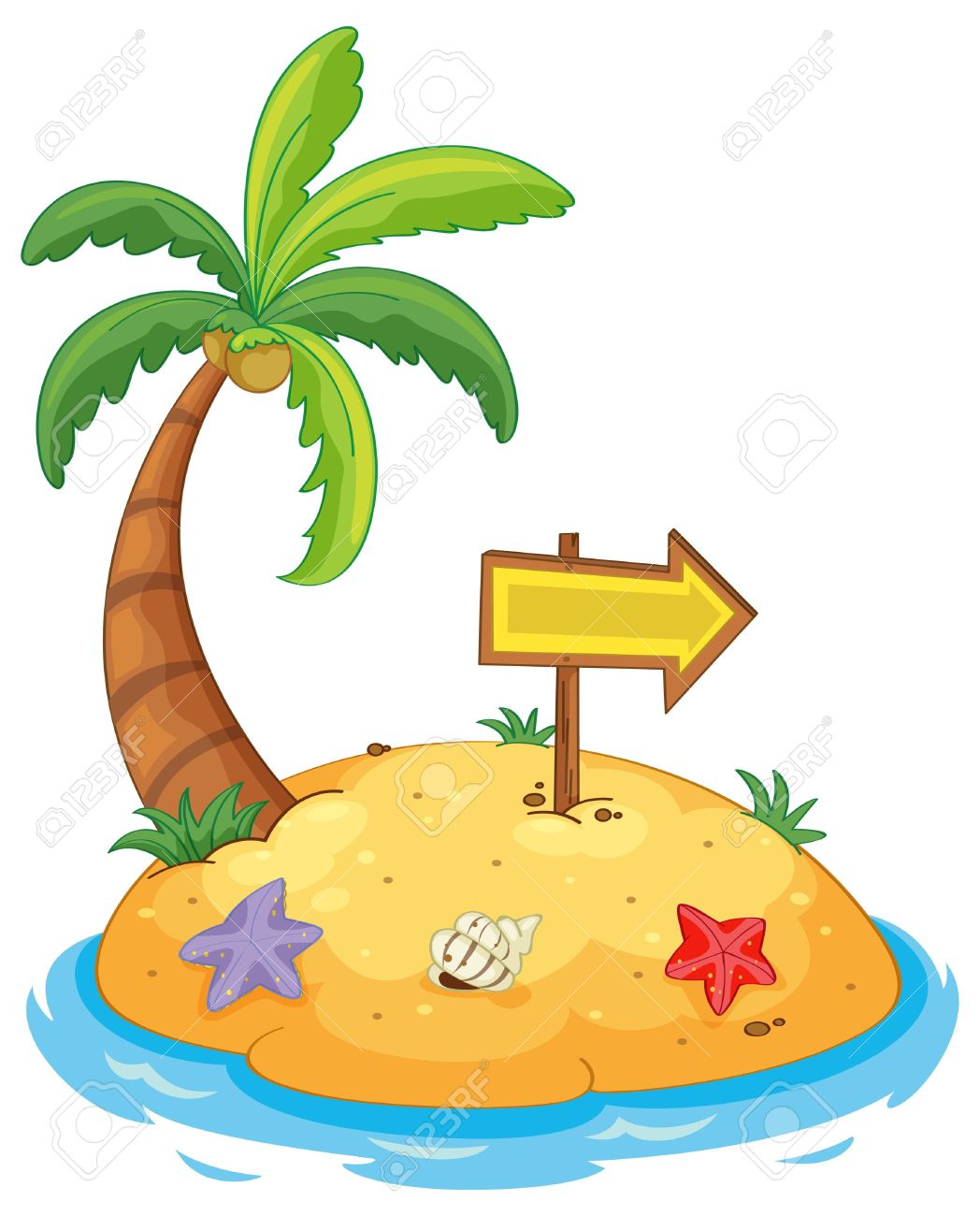 двигайся
Реши данные пять заданий и выбери соответствующее слово, которое зашифровано на следующем слайде.
Сложи  по получившимся ответам слово.
Полученное число и будет пропуском.
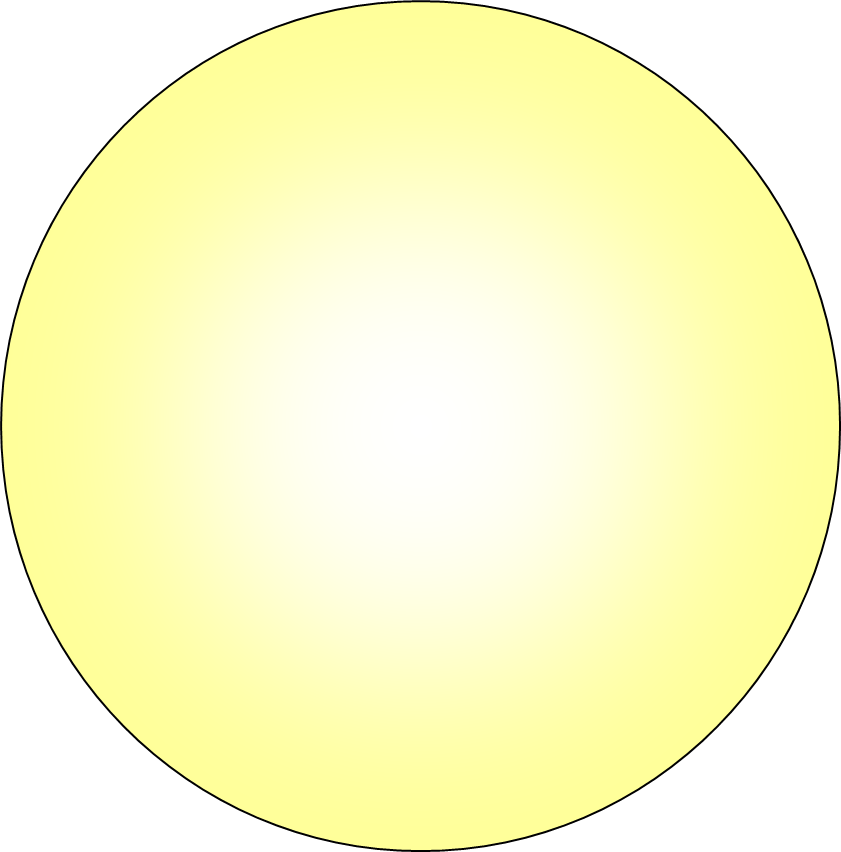 2(x+y)(x-2y)
я
с
5
ю
в
е
р
б
е
- 4b² + a²
a7
-a – 3b
Север
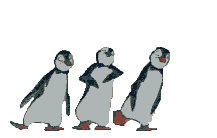 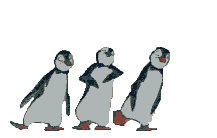 А сколько  метров надо пройти на север
 вы узнаете, если правильно решите систему уравнений 
 и нажмете кнопку, на которой написана сумма 
 корней системы
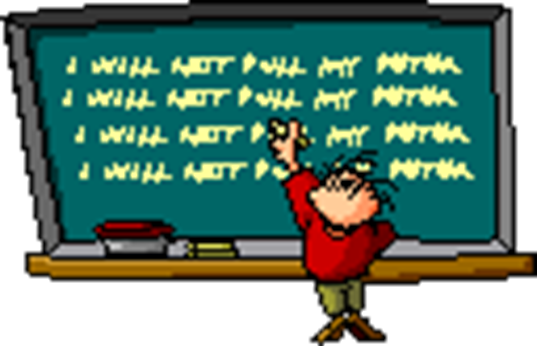 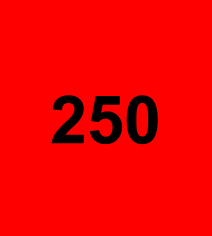 450
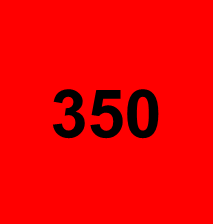 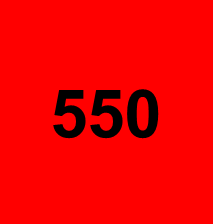 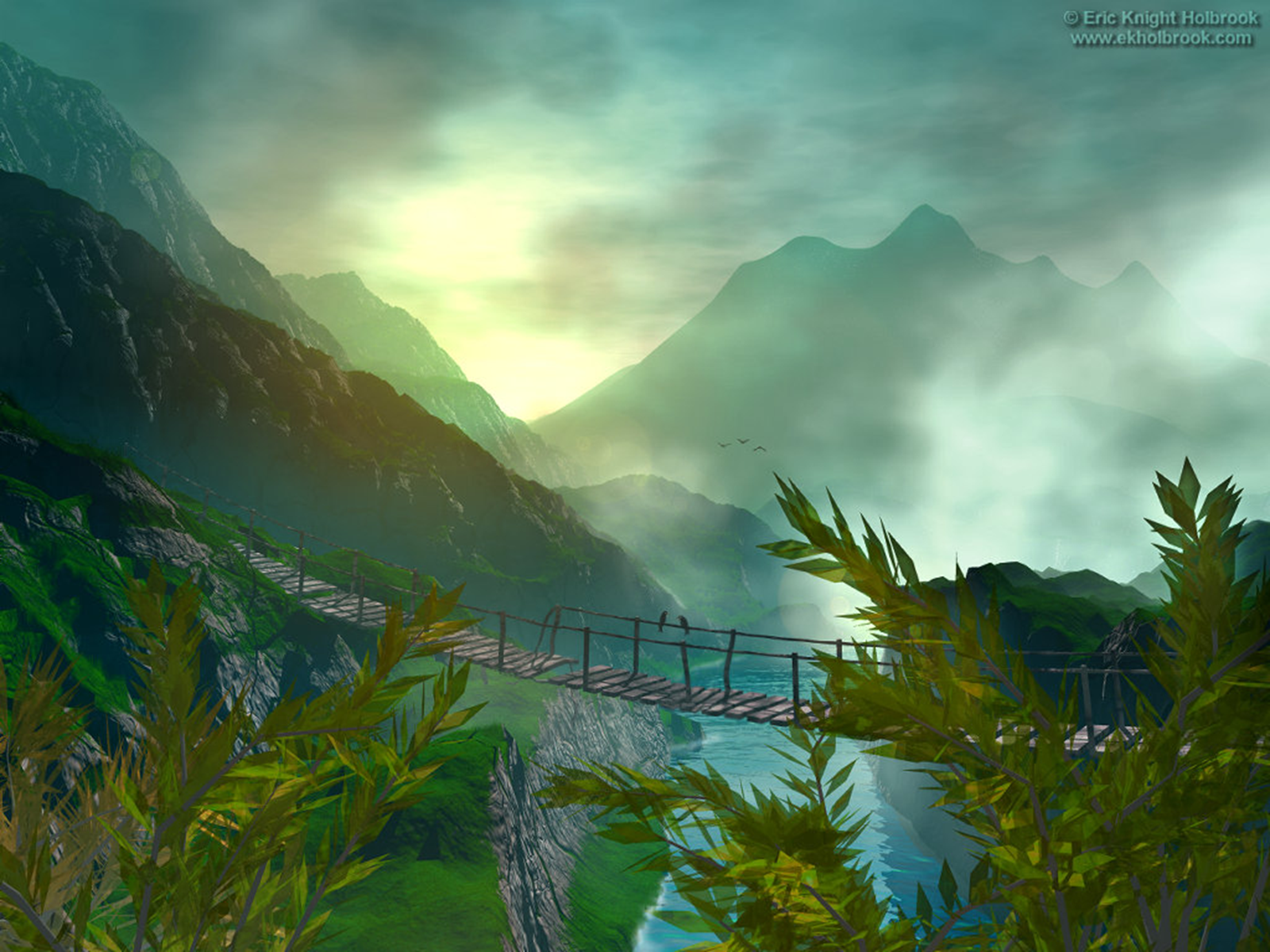 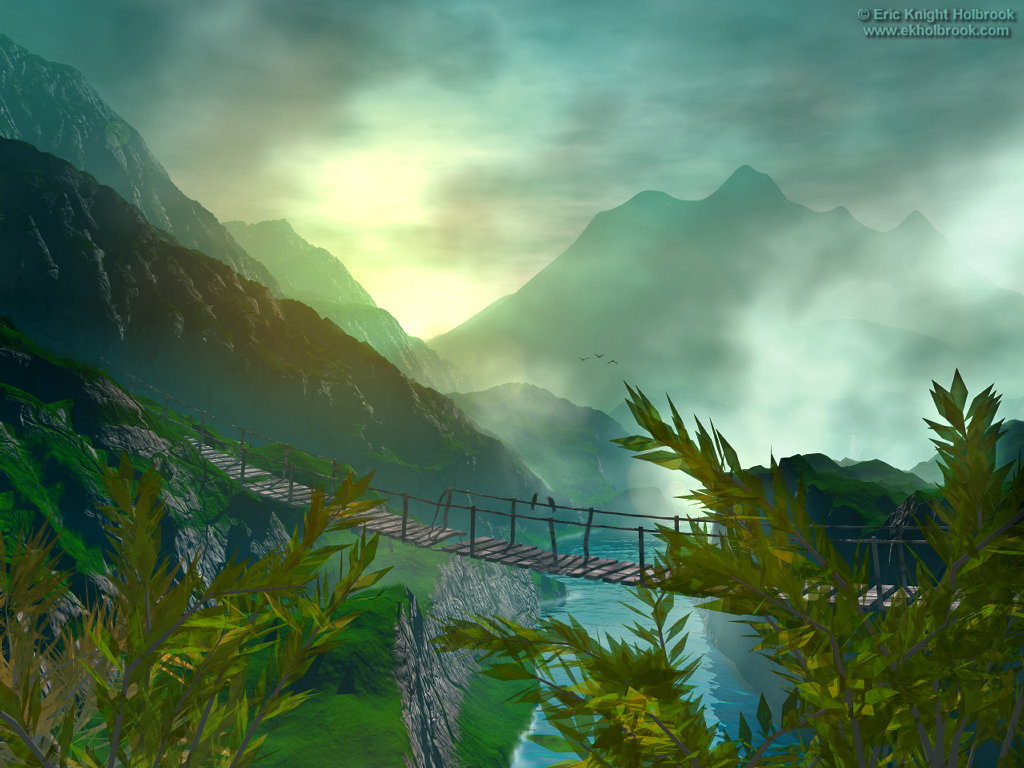 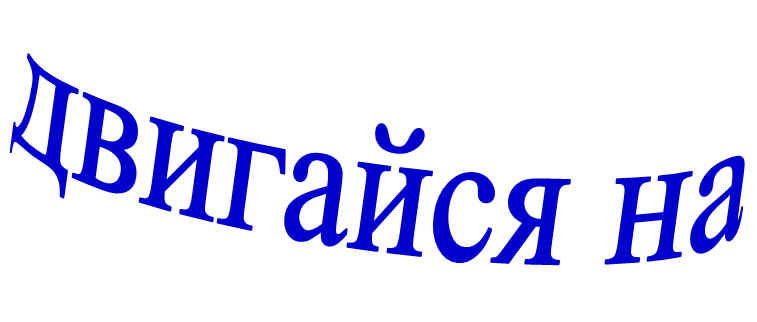 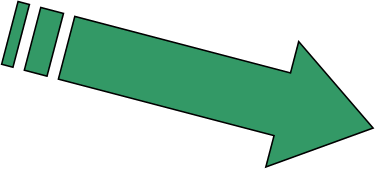 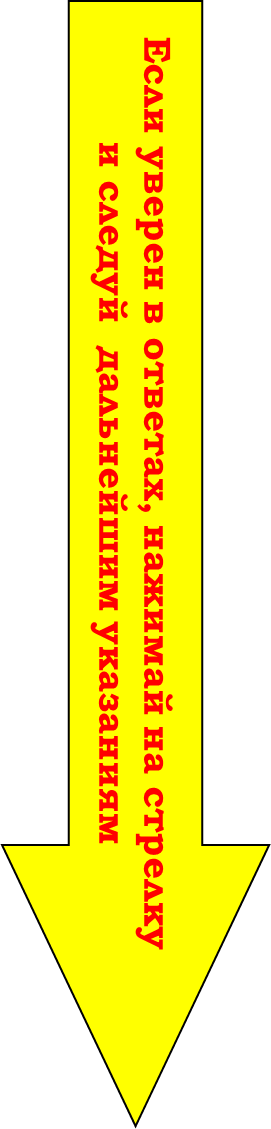 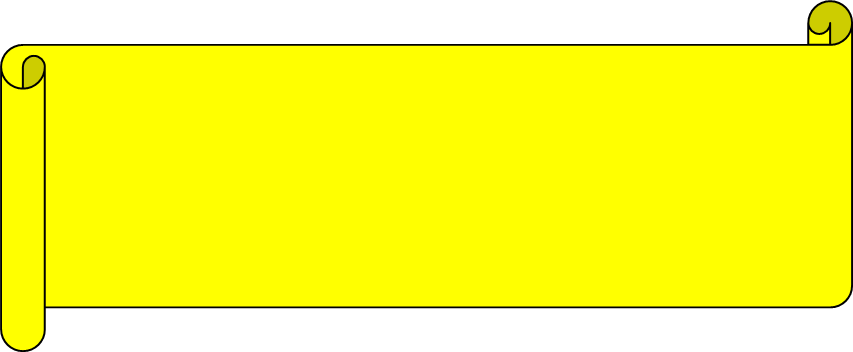 Реши  уравнения, найди корни и далее
двигайся в направлении,
указанном в шифровке.
Х2 + 3х -4 =0

 7х – х2 =0

 16х2  = 9

 Х2 -7х +12 =0

 2х2  - 3х -20 = 0
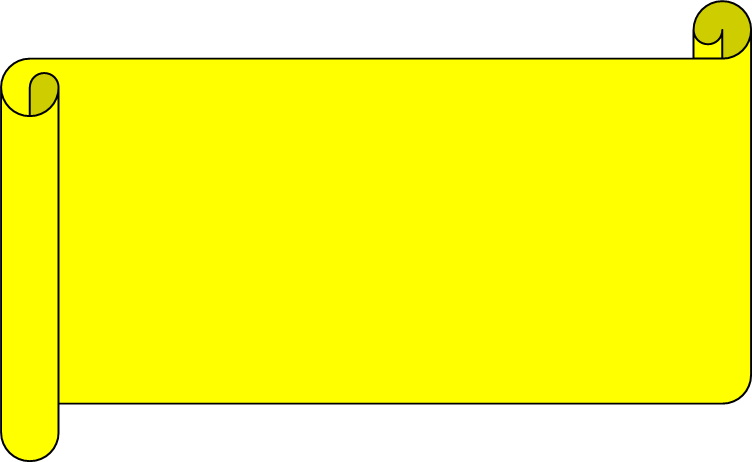 Для того, чтобы следовать
далее, нажми на кнопку, 
на которой указано
 количество букв в слове,
возведенное в квадрат
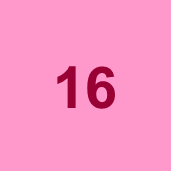 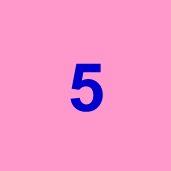 25
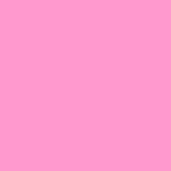 10
Х= -12, найди у и узнаешь, сколько метров надо пройти
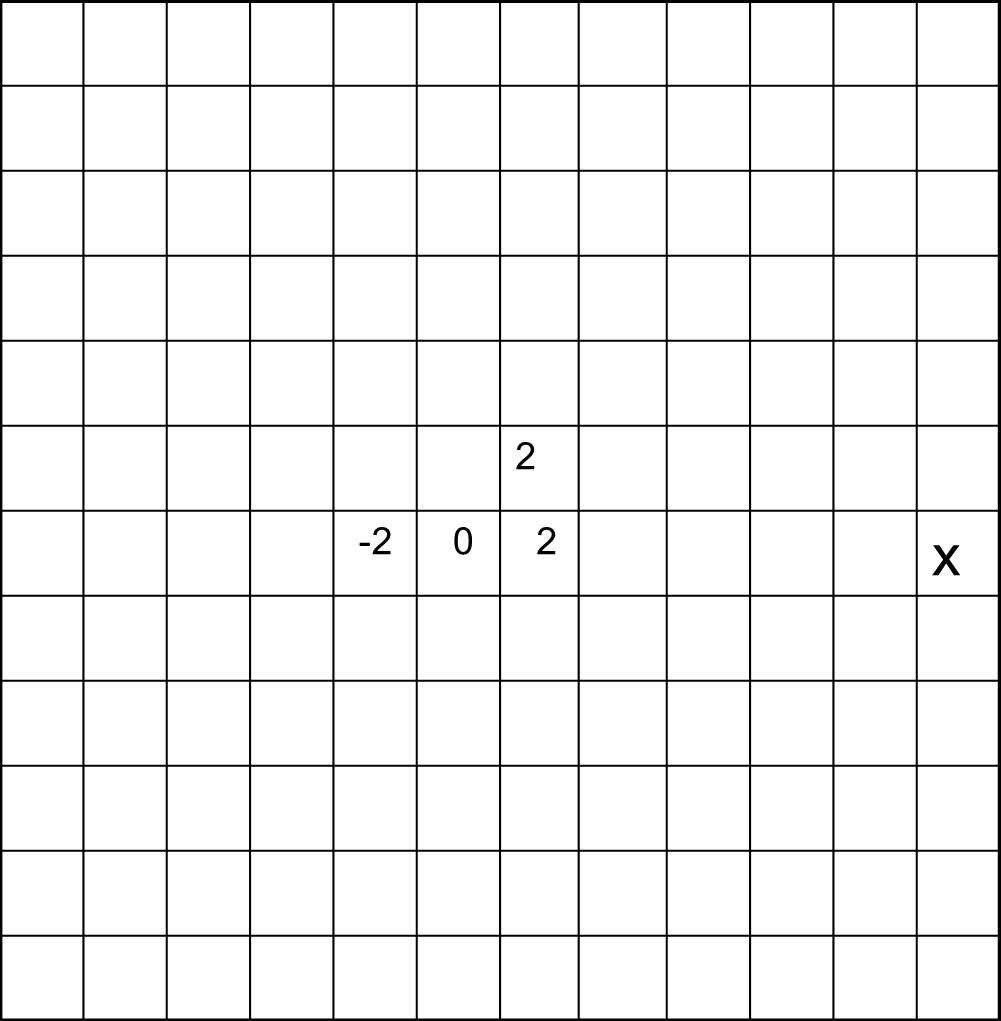 у = -х-1
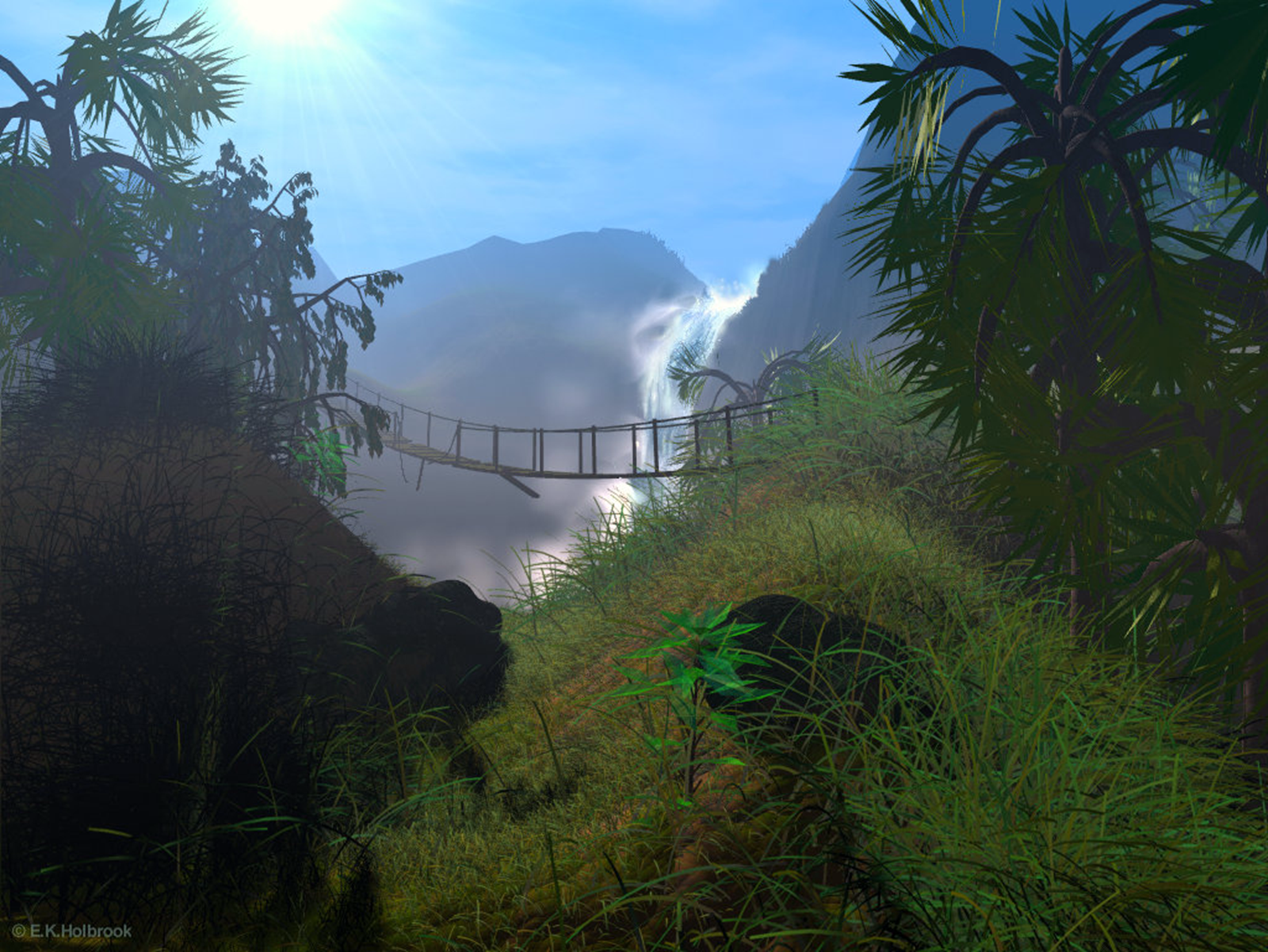 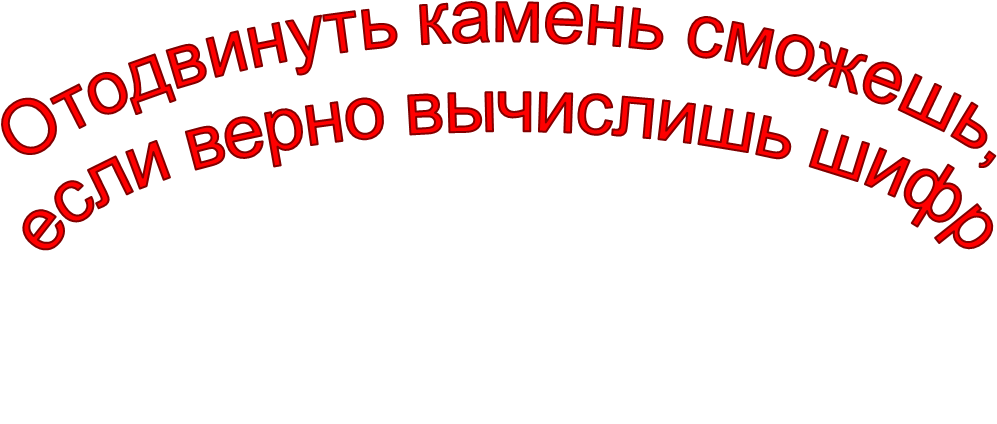 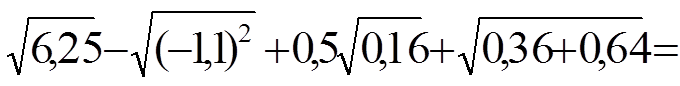 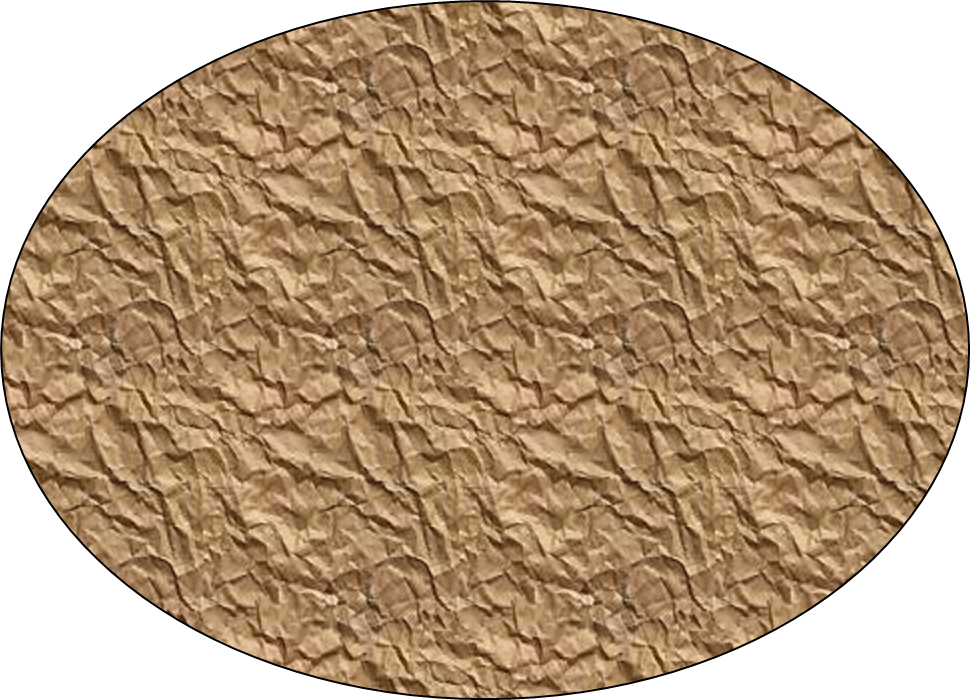 3
4,4
1,8
4,8
1,5
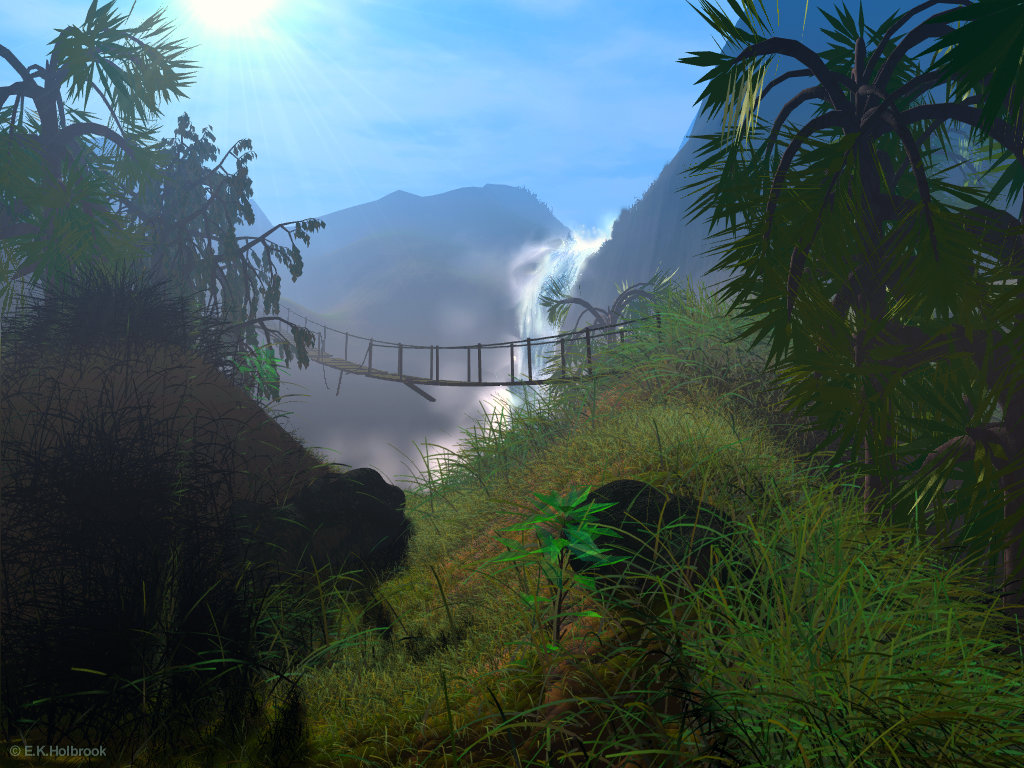 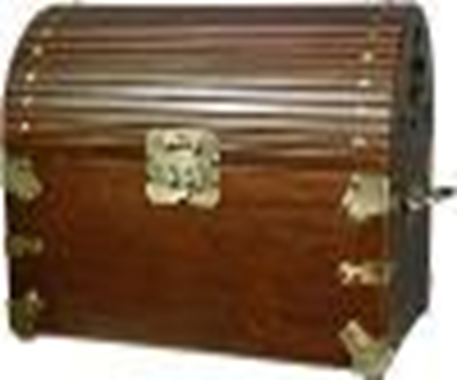 Ваши знания - это
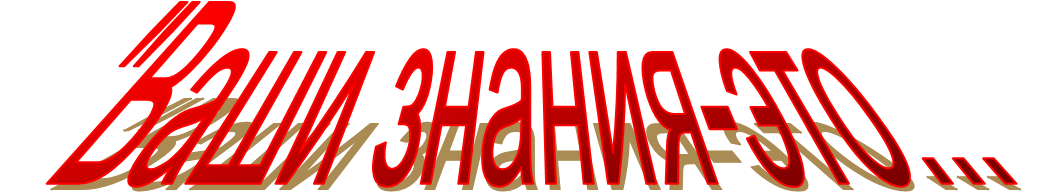 Упростив  рациональное выражение и результат каждого действия соотнеся с буквой , вы расшифруете надпись
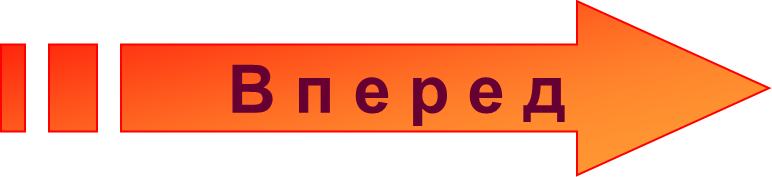 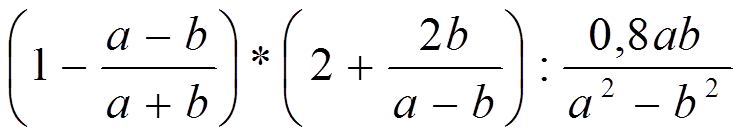 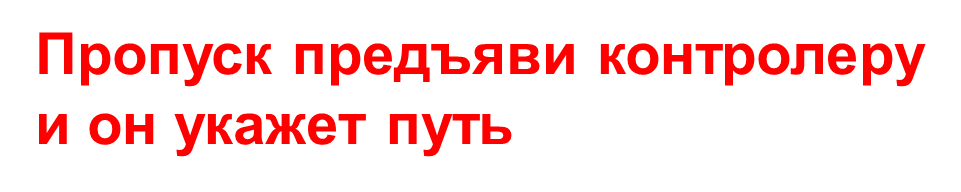 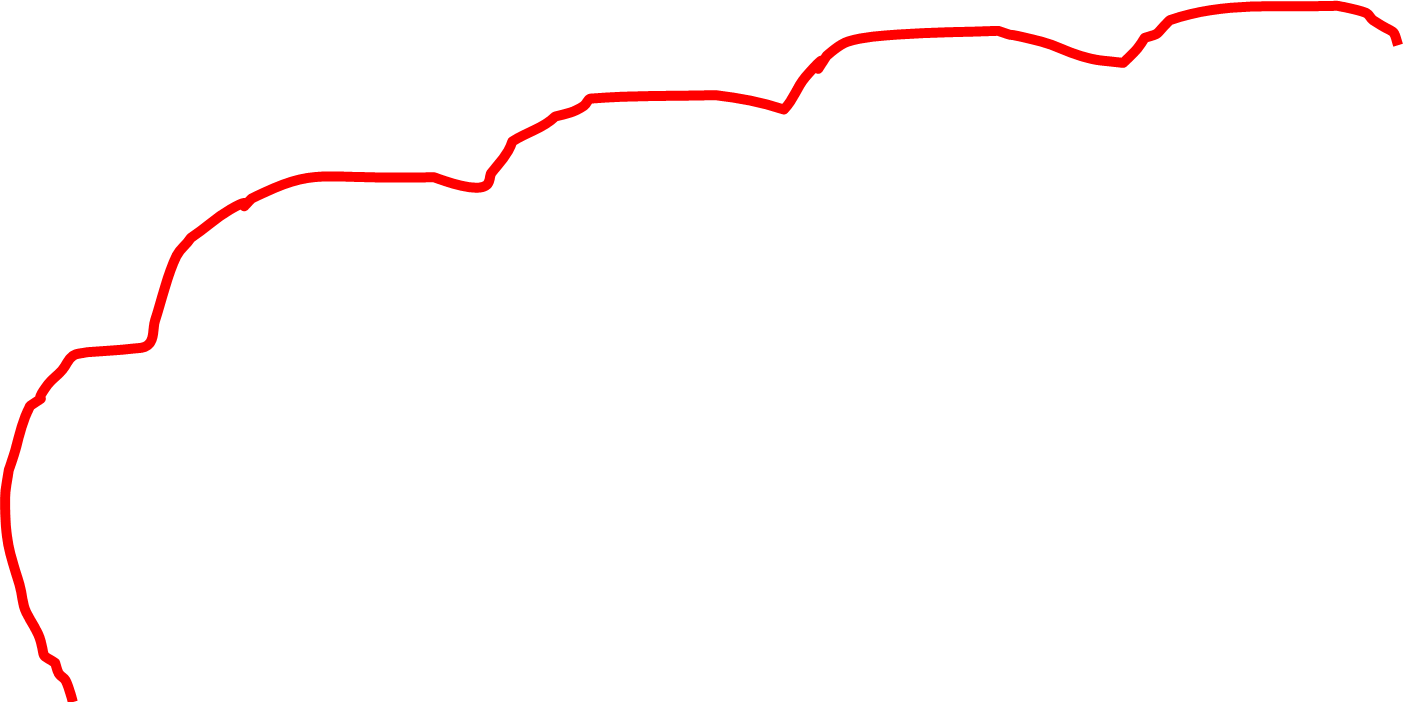 л
а
е
к
д
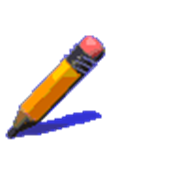 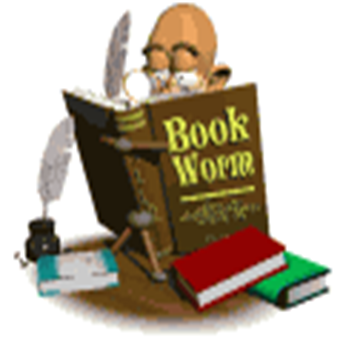 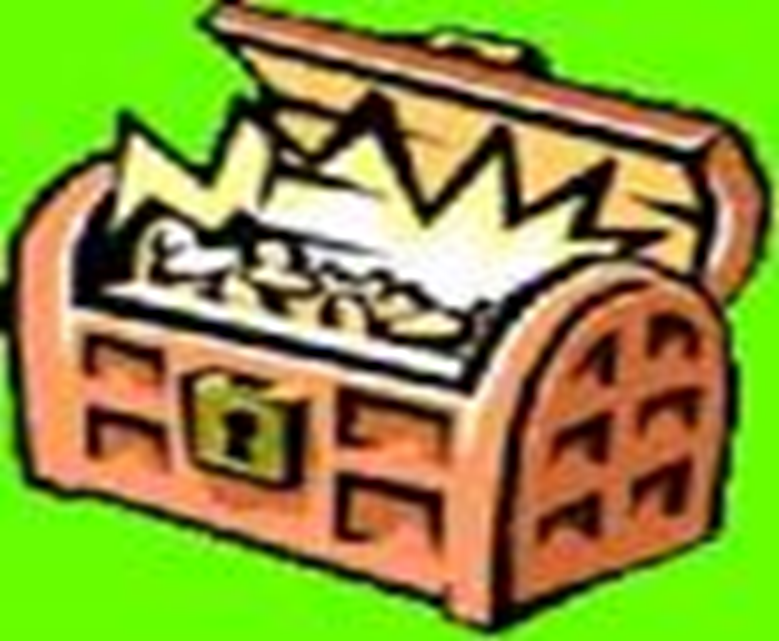 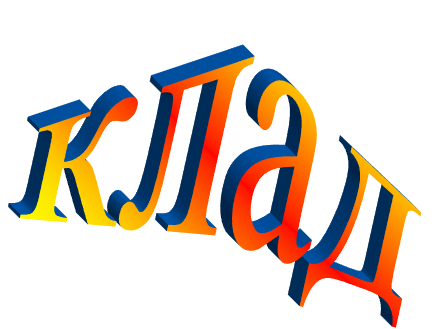 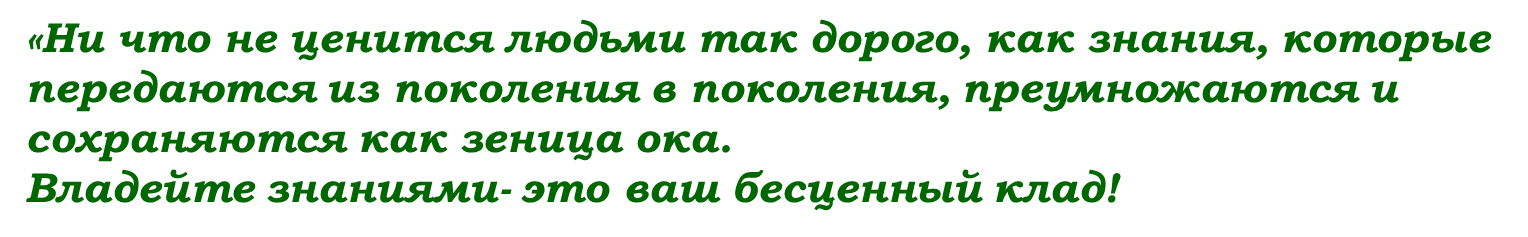 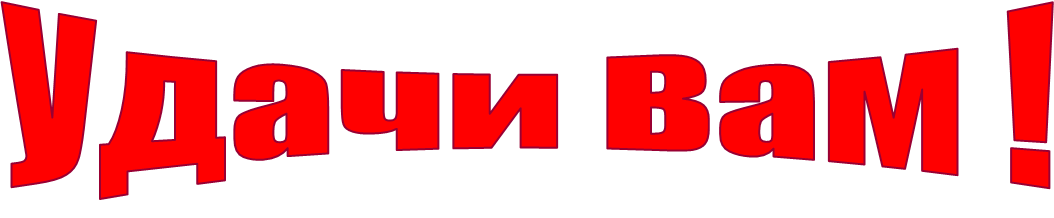